Servizi amministrativi per gli studentiORGANIZZAZIONE ATTIVITÀ DIDATTICHE
Sezione didattica di ogni corso di laurea 
www.univda.it/didattica/
L’UFFICIO SI OCCUPA DI:
1
Orari delle lezioni
2
Calendario appelli
DOVE PUOI TROVARE INFORMAZIONI?
Segui il percorso:
Home  Didattica  Seleziona il tuo corso di Laurea
Sulla destra trovi:

Orari lezioni
Appelli
HOME - DIDATTICA
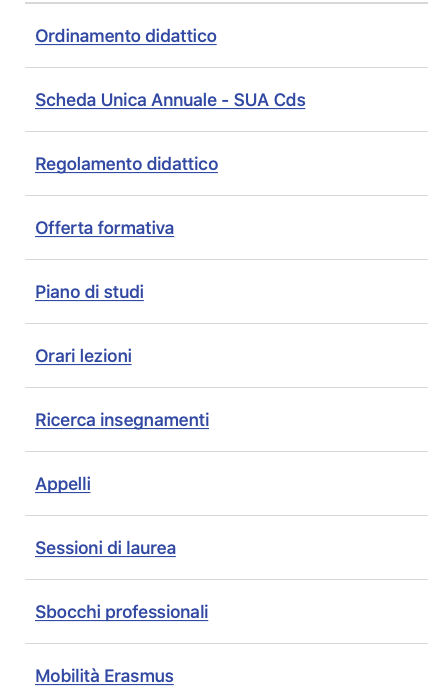 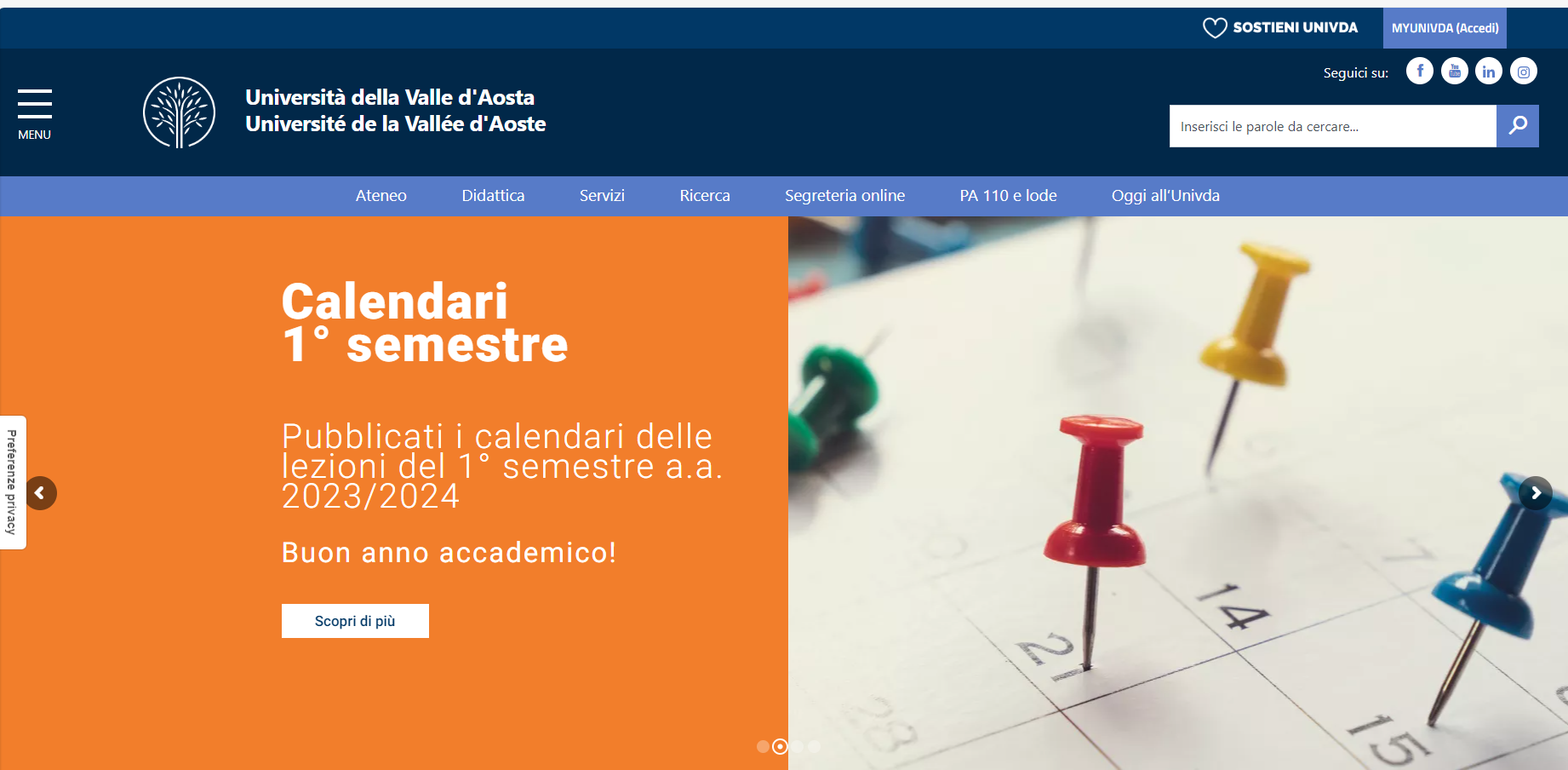 SELEZIONA IL TUO CORSO DI LAUREA
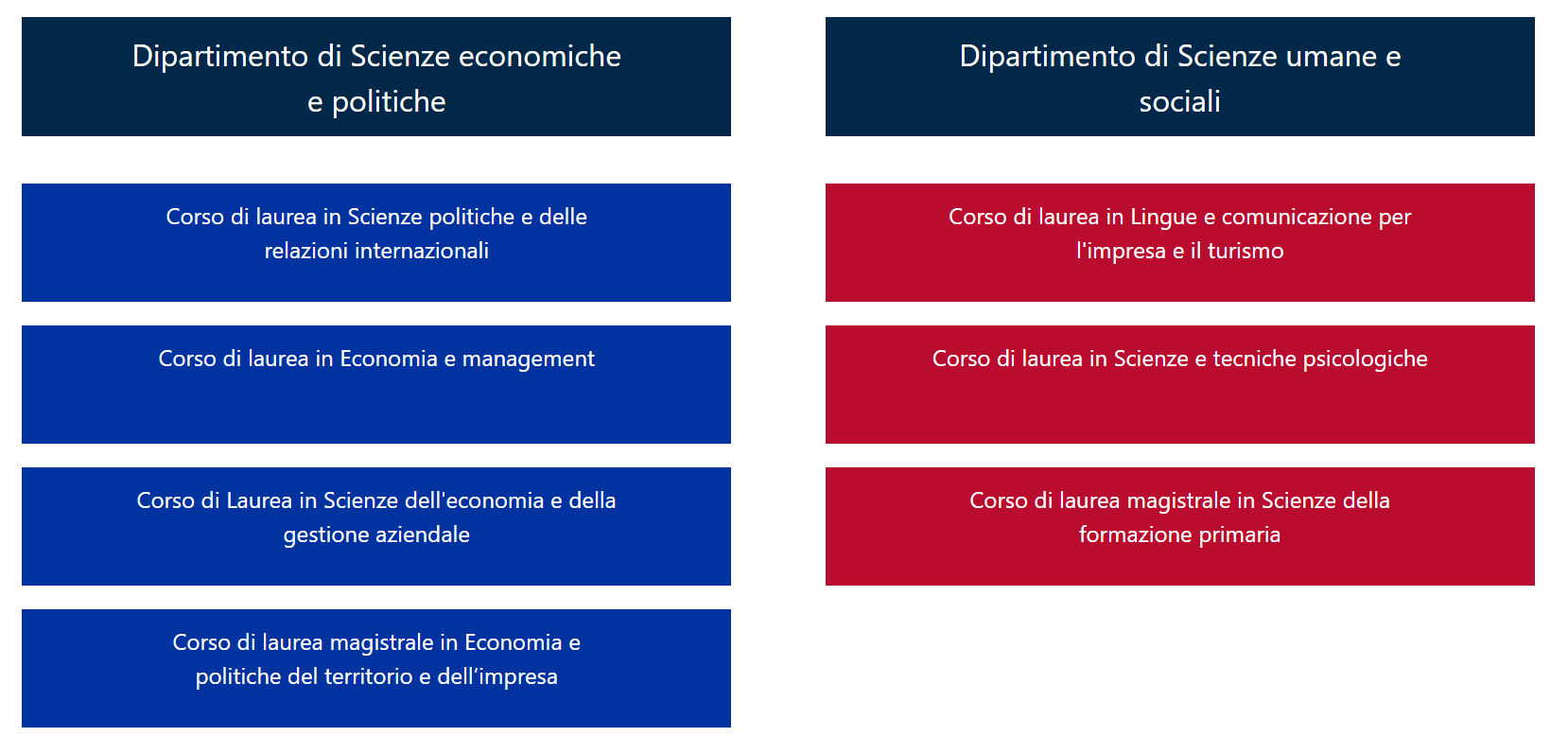 A DESTRA
ORARI LEZIONI
Segui il percorso:
Home  Didattica  Seleziona il tuo percorso di studi  Orari lezioni
In questa sezione è possibile trovare il Calendario Accademico e i Calendari delle lezioni oppure le settimane tipo (variabile a seconda del corso di laurea).

Inoltre, possono essere presenti eventuali documenti o ulteriori informazioni di tipo didattico.
SETTIMANA TIPO 
è la struttura settimanale delle lezioni
Segui il percorso:
Home  Didattica  Seleziona il tuo percorso di studi  Orari lezioni  Settimana tipo a.a. 2023/2024
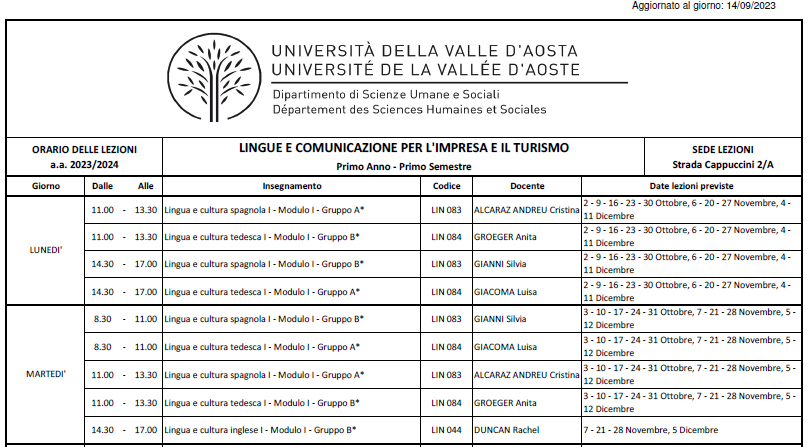 Lingue e comunicazione per l’impresa e il turismo
Scienze e tecniche psicologiche
Scienze della formazione primaria
Esempio di «Settimana tipo» di Lingue e Comunicazione per l’Impresa e il Turismo
CALENDARI DELLE LEZIONI
è l’elenco delle lezioni pubblicato a inizio semestre
Segui il percorso:
Home  Didattica  Seleziona il tuo percorso di studi  Orari lezioni  Calendari delle lezioni a.a. 2023/2024
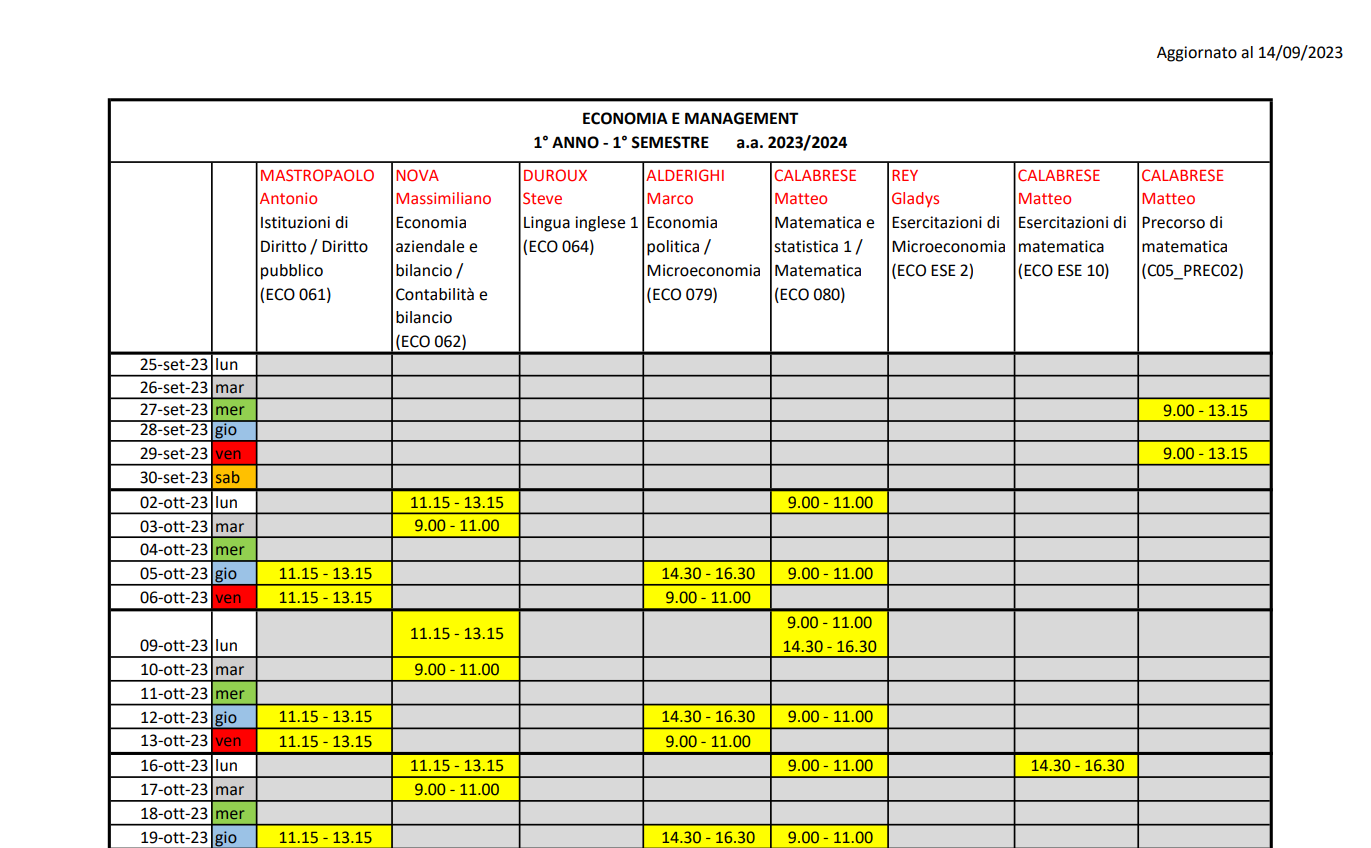 Economia e Management 
Scienze politiche e delle relazioni internazionali
Economia e politiche del territorio e dell'impresa
Esempio di «Calendari delle lezioni» di Economia e management
APPELLI
calendario annuale degli esami di profitto
Segui il percorso:
Home  Didattica  Seleziona il tuo percorso di studi  Appelli  Riepilogo Appelli a.a. 2023/2024
Economia e Management
Scienze Politiche e delle Relazioni Internazionali
Economia e politiche del territorio e dell'impresa
Lingue e Comunicazione per l’Impresa e il Turismo
Scienze e Tecniche Psicologiche
Scienze della Formazione Primaria
La prenotazione degli appelli avviene SOLO nella propria area personale di segreteria online. 

Il riepilogo è utile all’organizzazione dello studio.
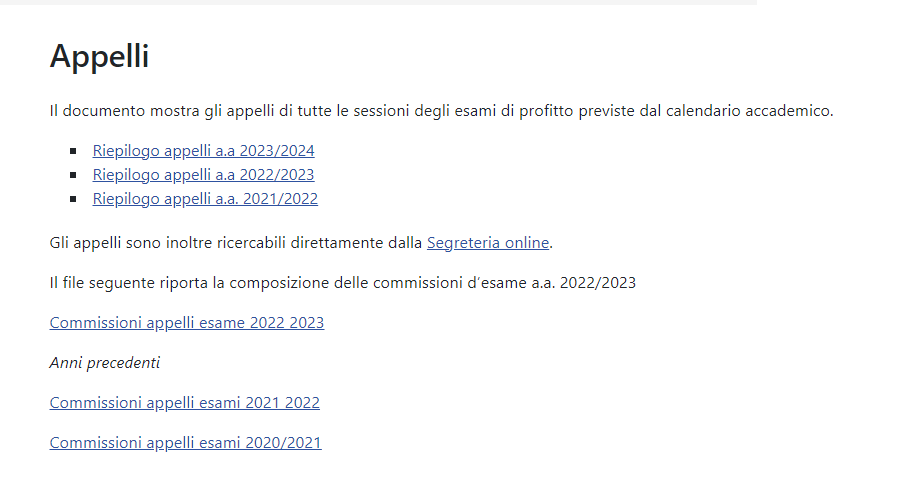 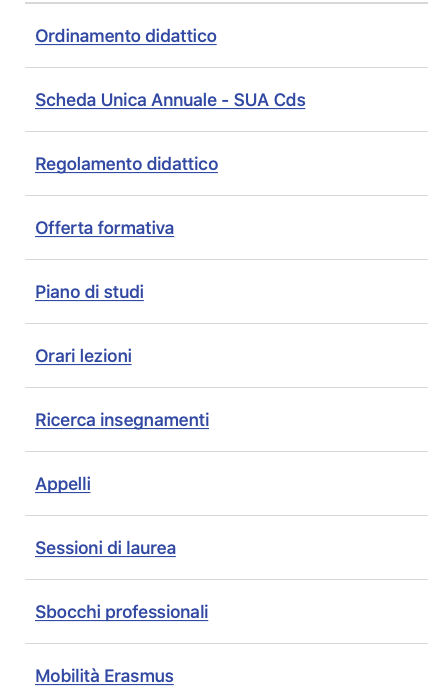 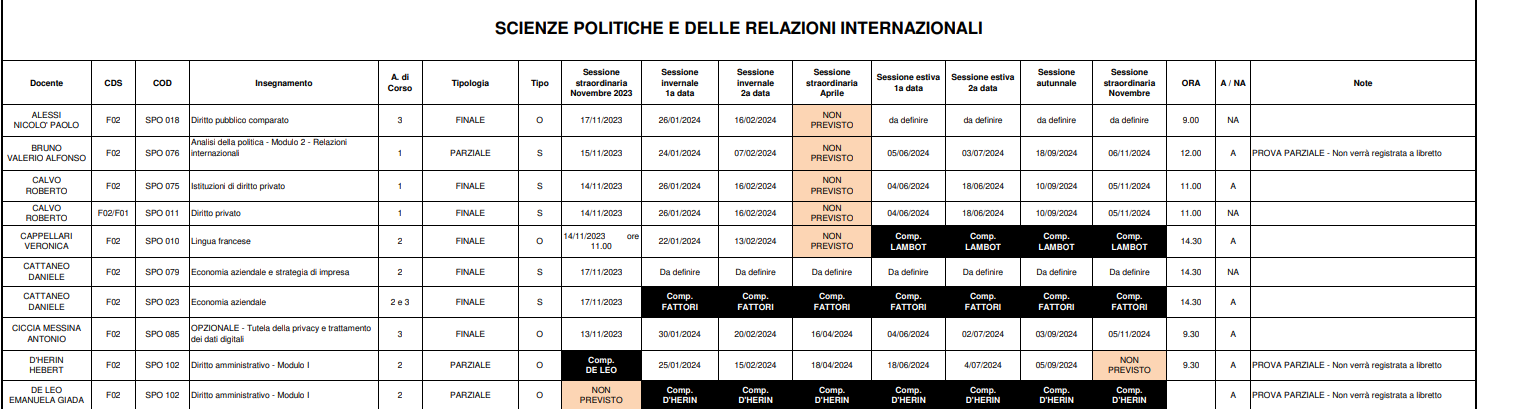 OGGI ALL’UNIVDA
calendario sempre aggiornato in tempo reale
Segui il percorso:
Home  Oggi all’UniVdA
Ogni variazione di orario sarà comunicata 
tramite e-mail 
all’indirizzo istituzionale.
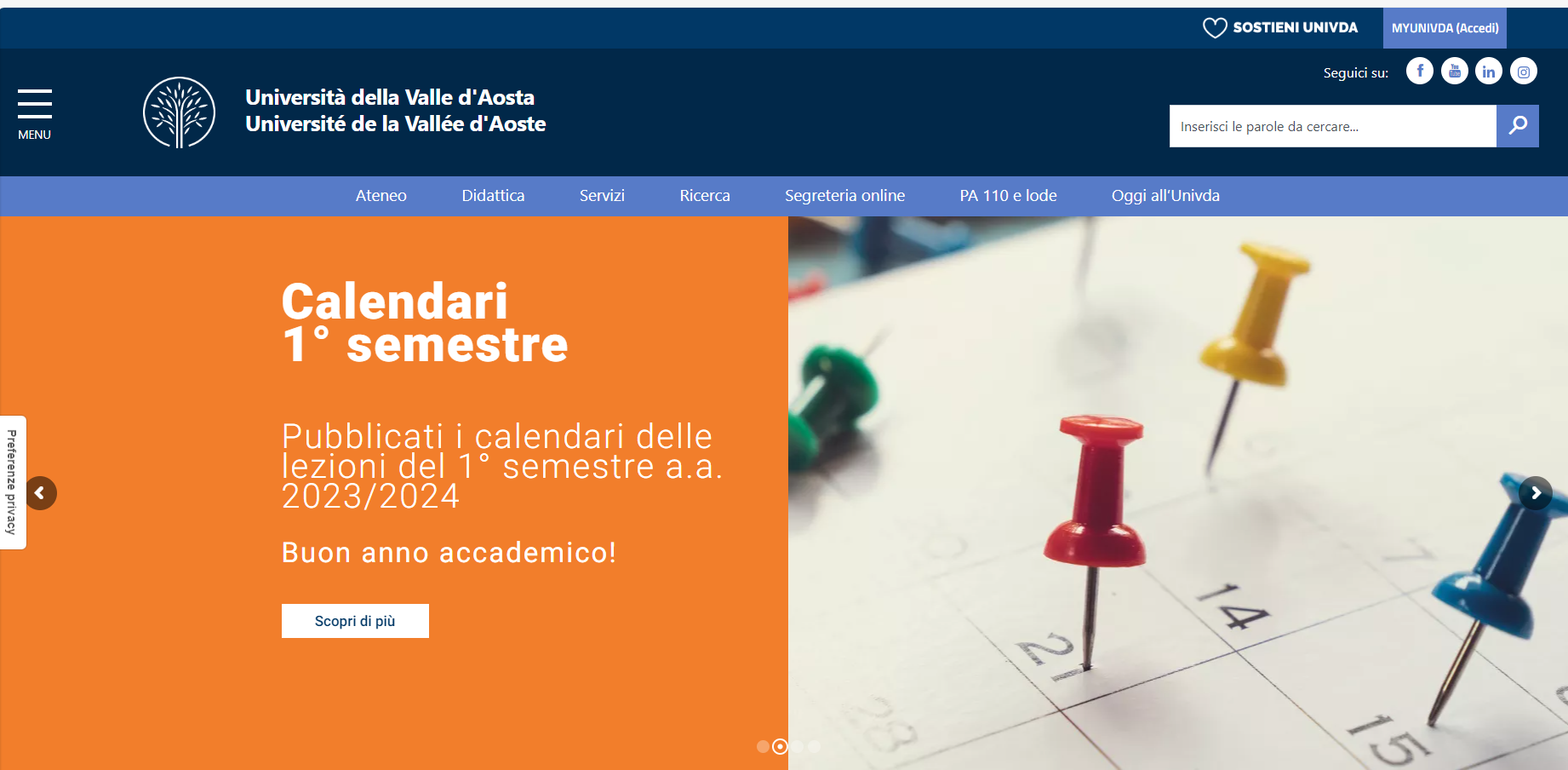 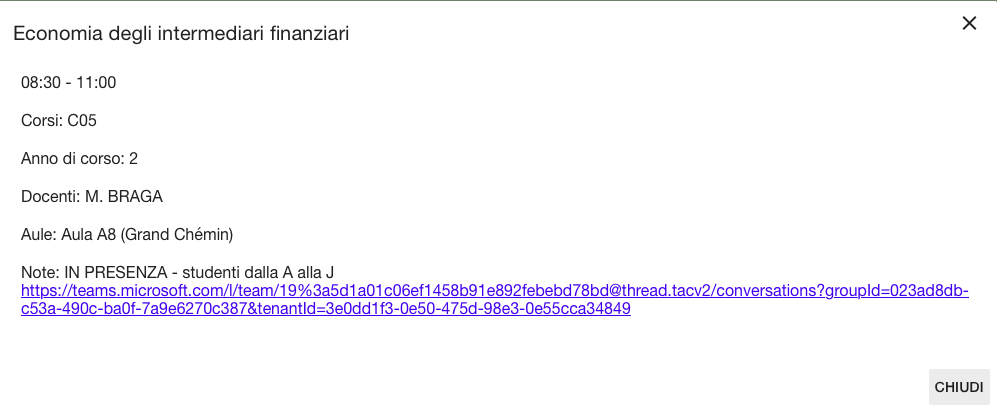 COME LEGGERE 
OGGI ALL’UNIVDA
Orario
lezione
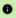 Docente
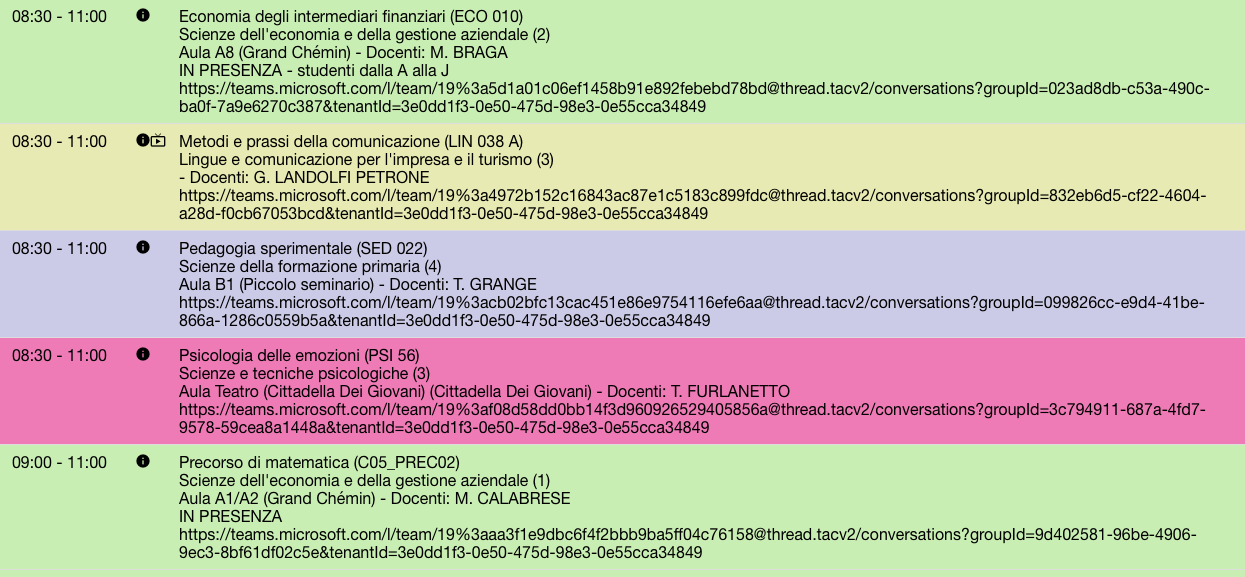 Aula
Link Microsoft Teams
Lezione in teledidattica
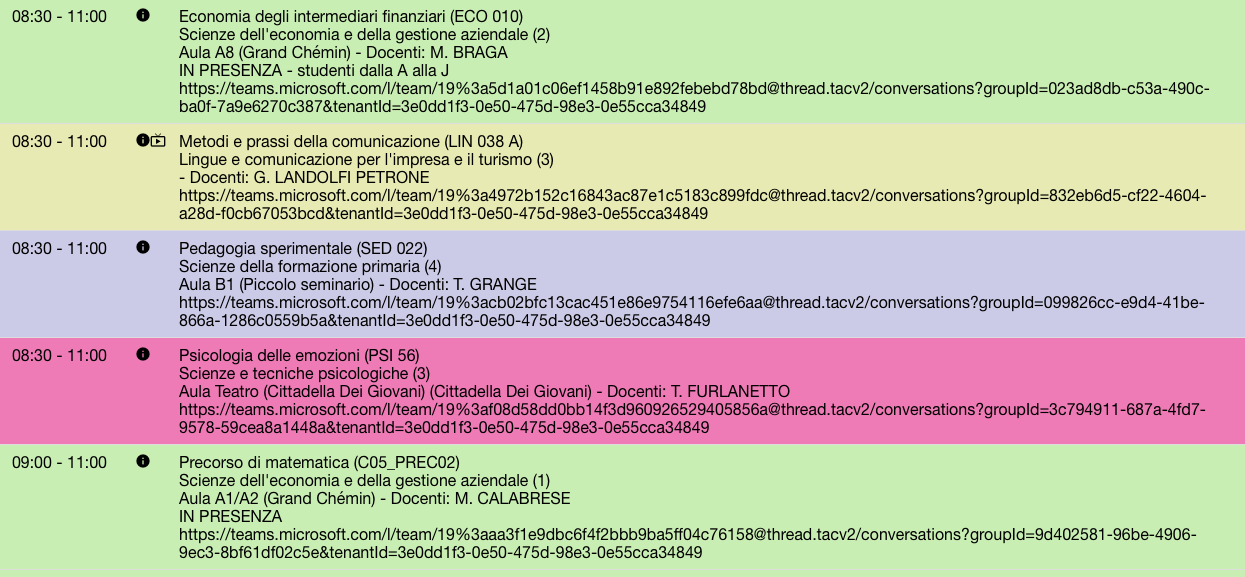 RICERCA INSEGNAMENTI
Segui il percorso:
Home  Didattica  Seleziona il tuo percorso di studi  Ricerca insegnamenti
Per ogni insegnamento sono riportate le seguenti informazioni:
Obiettivi formativi  
Prerequisiti 
Contenuti  
Metodi didattici 
Modalità di verifica dell’apprendimento
Testi
Altre informazioni
> 32 000 €
< 40 000 €
> 40 000 €
< 60 000 €
> 60 000 €
Il contenuto del programma è a cura dei docenti titolari dell'insegnamento.
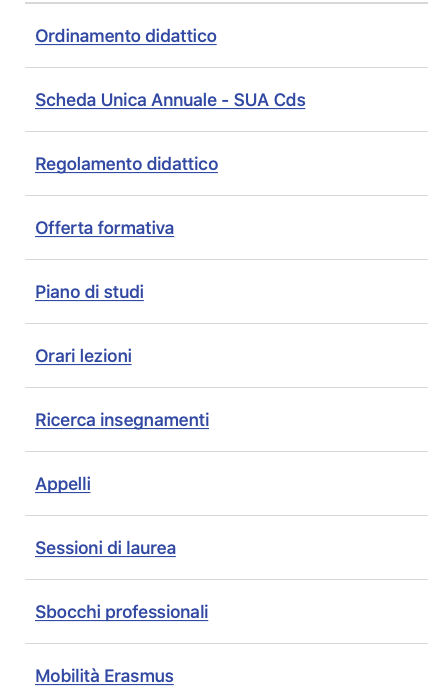 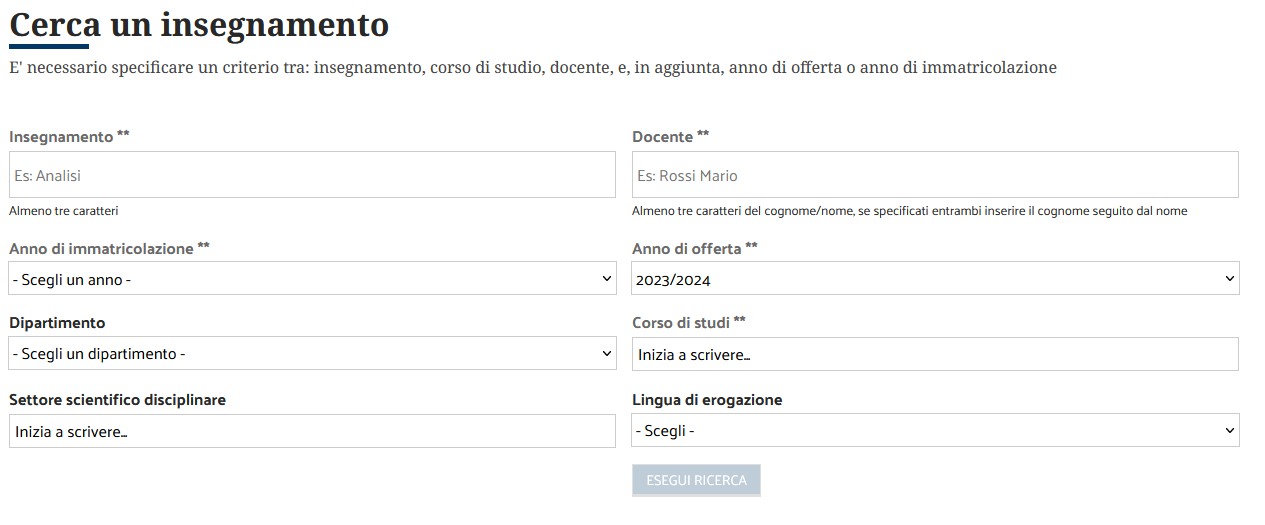 PER ULTERIORI INFORMAZIONI:
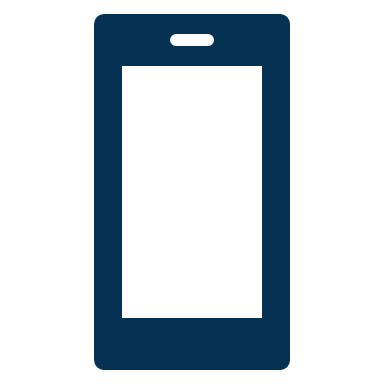 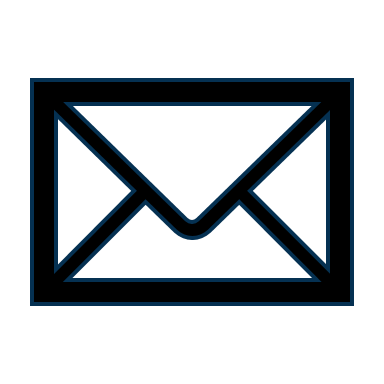 DIPARTIMENTO DI SCIENZE UMANE E SOCIALI:
0165 – 1875280
calendari-SHS@univda.it
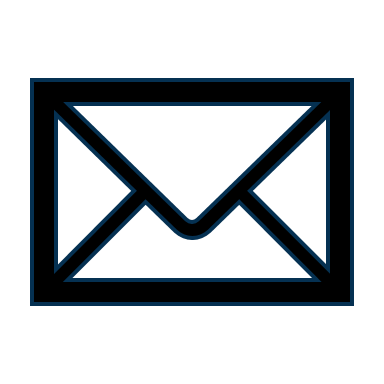 DIPARTIMENTO DI SCIENZE ECONOMICHE E POLITICHE:
calendari-SEP@univda.it
Realizzazione a cura degli Uffici Comunicazione e Orientamento e Offerta formativa e qualità dell’Università della Valle d’Aosta
Con la collaborazione degli studenti
Camilla Chiavassa
Agostino Dentico
Mattia Piperata
Chiara Vigna






2024 Università della Valle d’Aosta – Université de la Vallée d’Aoste
 Tutti i diritti riservati
www.univda.it